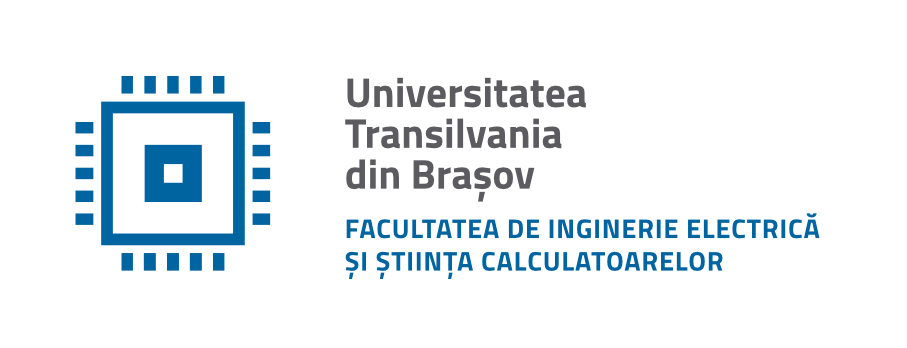 Departamentul de Electronică şi Calculatoare
str. Politehnicii 1, 500024 Braşov
0268 478705
CIRCUITE INTEGRATE ANALOGICE
Cursul nr. 2 - online
Probleme tratate
Analiza circuitelor realizate cu AO ideal
Amplificatorul sumator
Amplificatorul de diferență
Diferențiatorul
Integratorul
Convertorul de rezistență negativă
Reacția negativă
Desensibilizarea câștigului
Reacția în circuitele cu AO
Rezistențele de intrare și ieșire în buclă închisă
17.03.2021
CIA - cursul nr. 2 - online
2
Analiza circuitelor realizate cu AO idealGeneralități
17.03.2021
CIA - cursul nr. 2 - online
3
Analiza circuitelor realizate cu AO idealGeneralități
Cu alte cuvinte, din punct de vedere tensiune, portul de intrare apare ca un scurtcircuit, dar din punct de vedere curent apare ca un circuit deschis. De aici, denumirea de scurtcircuit virtual.
Rezumând, atunci când are reacție negativă, AO ideal va avea la ieșire orice valoare de tensiune și curent este nevoie pentru a aduce vD la zero sau, exprimare echivalentă, pentru a forța vN să urmărească vP, dar fără a conduce niciun curent prin oricare dintre terminalele de intrare.
Este de reținut că vN urmărește vP și nu invers. AO controlează vN prin rețeaua de reacție externă. Fără reacție, AO nu ar putea să influențeze vN și relațiile de mai sus nu ar mai fi valabile.
17.03.2021
CIA - cursul nr. 2 - online
4
Amplificatorul sumator
Amplificatorul sumator are două sau mai multe intrări și o ieșire
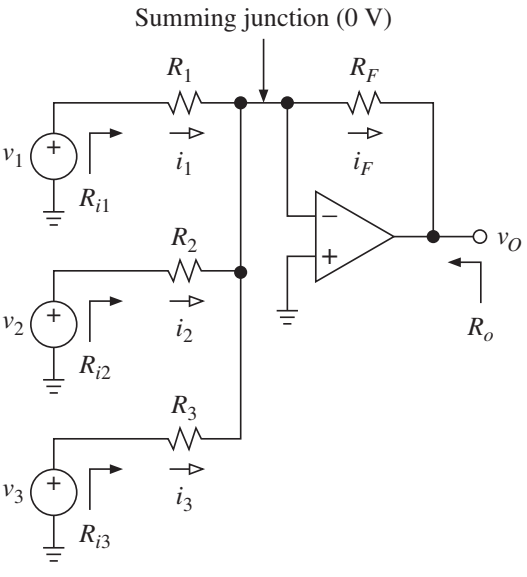 17.03.2021
CIA - cursul nr. 2 - online
5
Amplificatorul sumator
Observăm că datorită punctului de masă virtuală, curenții de intrare sunt liniar proporționali cu tensiunile corespunzătoare ale surselor de semnal.
Mai mult, sursele sunt împiedicate să interacționeze între ele - o caracteristică de dorit și importantă în cazul în care oricare dintre aceste surse este deconectată de la circuit.
Rezolvând pentru vO, obținem
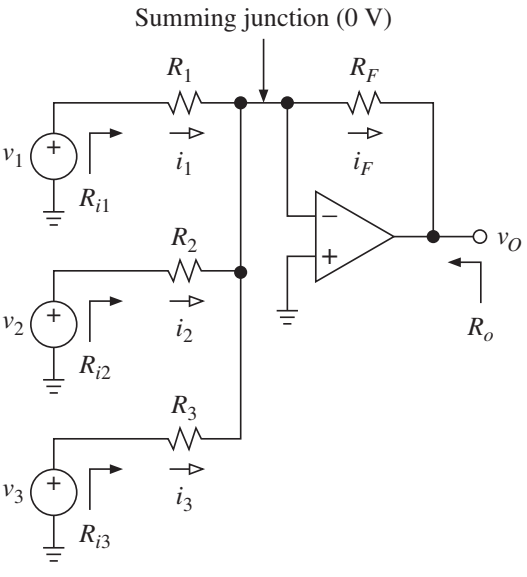 17.03.2021
CIA - cursul nr. 2 - online
6
Amplificatorul sumator
Relația lui vO indică faptul că ieșirea este o sumă ponderată a intrărilor (de aici denumirea amplificatorului), ponderile fiind stabilite prin raporturi de rezistențe.
O aplicație tipică a amplificatoarelor de sumare este mixerul audio.
Deoarece ieșirea provine direct de la sursa dependentă din interiorul AO, avem Ro=0.
Mai mult, din cauza masei virtuale, rezistența de intrare Rik (k=1, 2, 3) văzută de sursa vk este egală cu rezistența corespunzătoare Rk. În concluzie
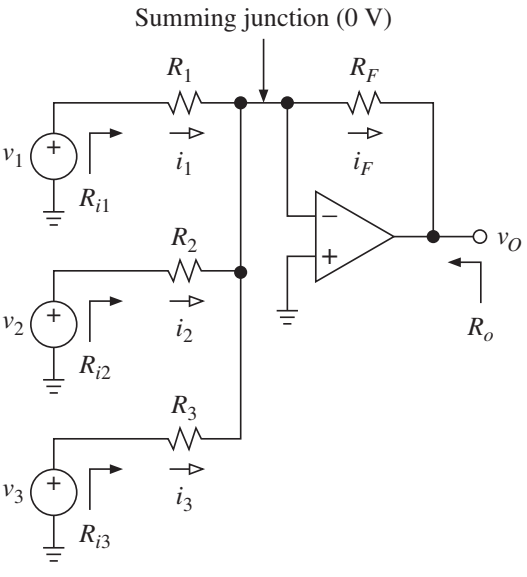 17.03.2021
CIA - cursul nr. 2 - online
7
Amplificatorul sumator
Dacă sursele de intrare sunt neideale, circuitul va exercita efecte de încărcare asupra lor, ca în cazul amplificatorului inversor.
Relația lui vO este încă valabilă cu condiția să înlocuim Rk de la numitoare cu Rsk+Rk, unde Rsk este rezistența internă (de ieșire) a sursei de semnal de ordinul k.
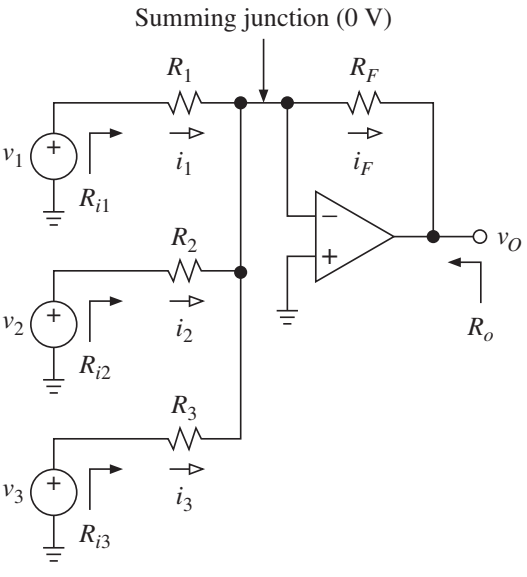 17.03.2021
CIA - cursul nr. 2 - online
8
Amplificatorul de diferență
amplificatorul de diferență are o ieșire și două intrări, una dintre ele fiind aplicată spre intrarea inversoare, cealaltă spre intrarea neinversoare.
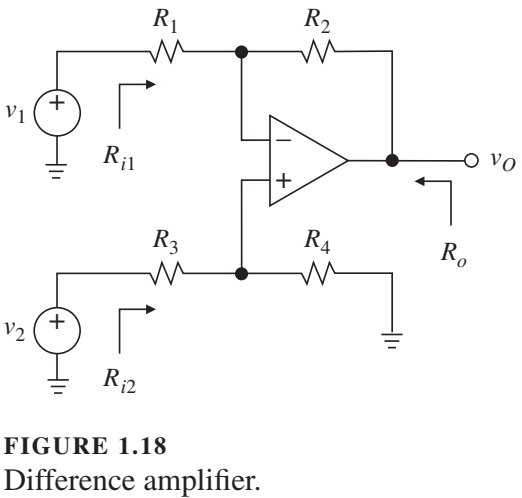 17.03.2021
CIA - cursul nr. 2 - online
9
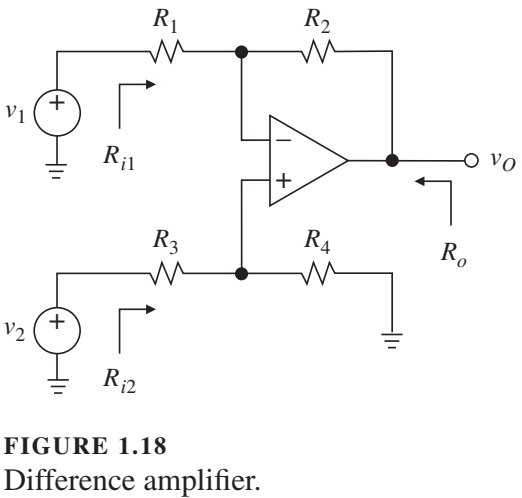 Amplificatorul de diferență
Putem găsi vO aplicăm superpoziția: vO=vO1+vO2, unde vO1 este valoarea lui vO pentru v2=0, iar vO2 cea pentru v1=0.
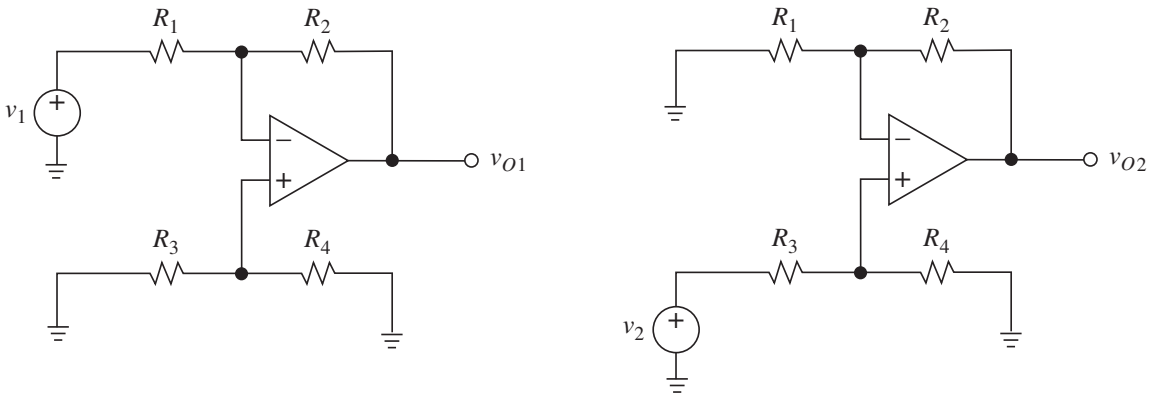 17.03.2021
CIA - cursul nr. 2 - online
10
Amplificatorul de diferență
Dacă v2=0 rezultă vP=0 pentru că prin intrarea neinversoare, deci și prin R3||R4 circulă iP=0 și circuitul se comportă ca un amplificator inversor față de v1.
Astfel


și Ri1=R1, unde Ri1 este rezistența de intrare văzută de sursa v1
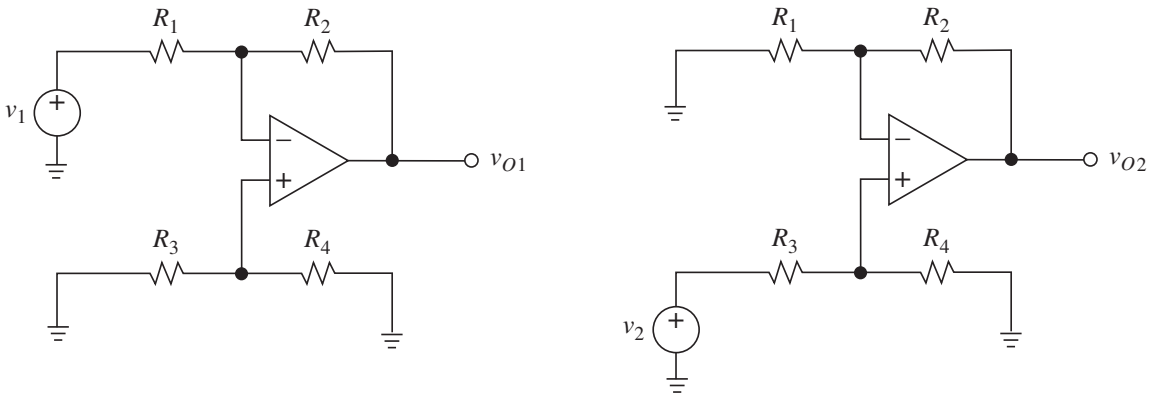 17.03.2021
CIA - cursul nr. 2 - online
11
Amplificatorul de diferență
Dacă v1=0 circuitul se comportă ca un amplificator neinversor față de vP



și Ri2=R3+R4, unde Ri2 este rezistența de intrare văzută de sursa v2.
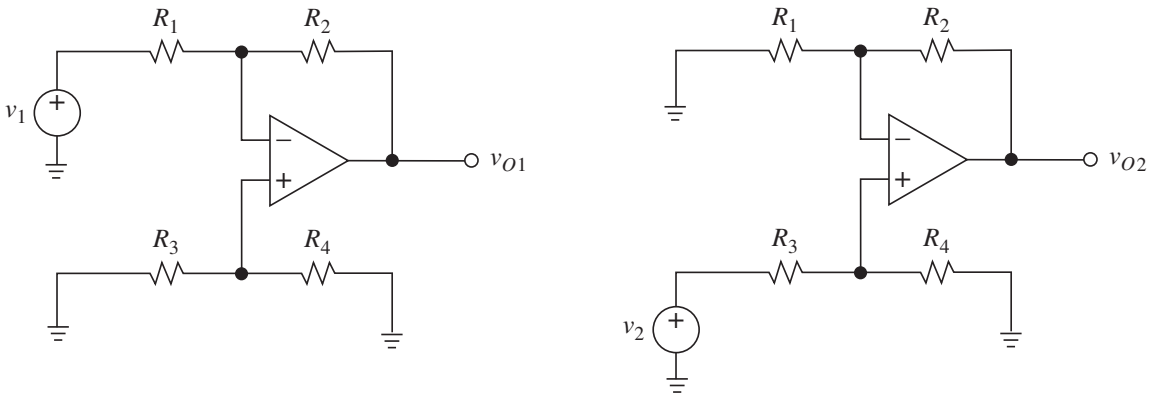 vP
17.03.2021
CIA - cursul nr. 2 - online
12
Amplificatorul de diferență
Scriind vO=vO1+vO2 și rearanjând se obține




Rezistențele de intrare și de ieșire se scriu
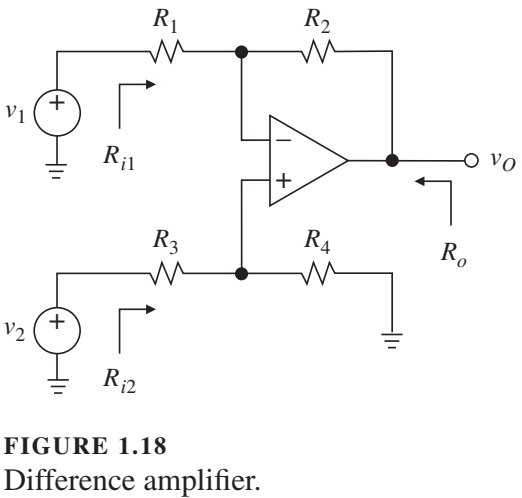 17.03.2021
CIA - cursul nr. 2 - online
13
Amplificatorul de diferență
Ieșirea este din nou o combinație liniară a intrărilor, dar cu coeficienți de semne diferite, deoarece o intrare este aplicată spre intrarea inversoare, cealaltă spre intrarea neinversoare a AO.
Mai mult decât atât, rezistențele observate de sursele de intrare sunt finite și, în general, diferite între ele.
Dacă aceste surse sunt neideale, circuitul le va încărca, în general, cu cantități diferite.
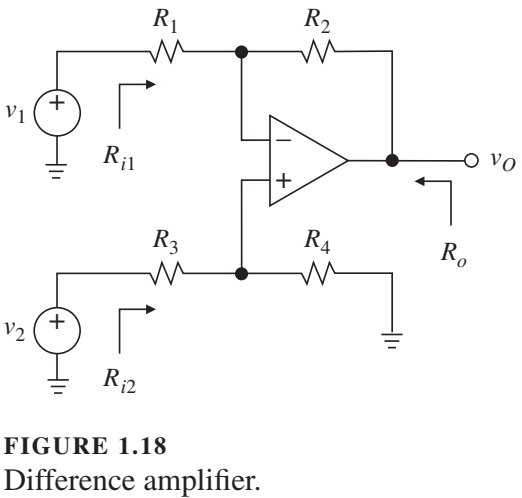 17.03.2021
CIA - cursul nr. 2 - online
14
Amplificatorul de diferență
Un caz interesant apare atunci când perechile de rezistențe sunt în raporturi egale

Atunci când această condiție este îndeplinită, se spune că rezistențele formează o punte echilibrată și relația tensiunii de ieșire se simplifică


Ieșirea este acum proporțională cu diferența intrărilor - de unde și numele circuitului. O aplicație tipică a acestui amplificator de diferență este cea de bloc component al amplificatoarelor de instrumentație.
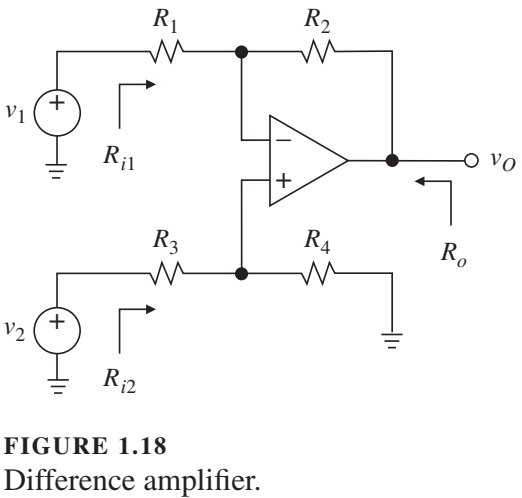 17.03.2021
CIA - cursul nr. 2 - online
15
Diferențiatorul
Pentru a găsi relația intrare-ieșire pentru circuit, începem considerând iC=iR
 Folosind relația dintre curentul prin condensator și tensiunea la bornele sale și legea lui Ohm, se poate scriesau


Circuitul produce o ieșire proporțională cu derivata în timp a intrării - de unde și numele circuitului.
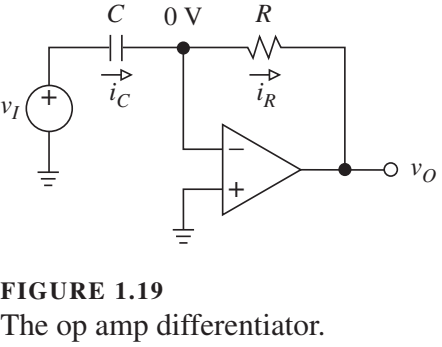 17.03.2021
CIA - cursul nr. 2 - online
16
Diferențiatorul
Constanta de proporționalitate este determinată de R și C, iar unitatea de măsură este în secunde (s).
Dacă realizați circuitul de diferențiere în laborator, veți constata că acesta tinde să oscileze.
Este suficient să spunem aici că circuitul este de obicei stabilizat prin plasarea unei rezistențe adecvate Rs în serie cu C.
După această modificare, circuitul va asigura în continuare funcția de diferențiere, dar numai pe un domeniu limitat de frecvență.
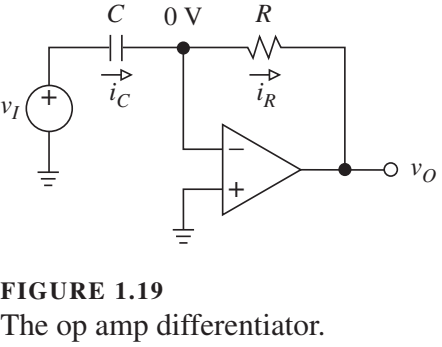 17.03.2021
CIA - cursul nr. 2 - online
17
Integratorul
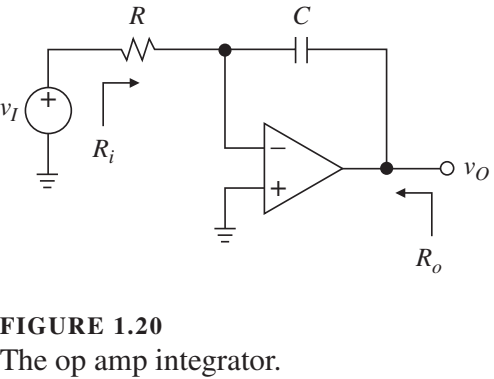 Considerând iR=iC, obținem sau 
Schimbând variabila de integrare în ξ și integrând în ambele părți ale relației de la 0 la t obținemunde vO(0) este valoarea ieșirii la t=0 și depinde de sarcina stocată inițial în condensator.
17.03.2021
CIA - cursul nr. 2 - online
18
Integratorul
Relația indică faptul că ieșirea este proporțională cu integrala în timp a intrării - de unde și numele circuitului.
Constanta de proporționalitate este stabilită de R și C, dar unitatea de măsură este acum s-1.
Circuitul fiind de tip inversor
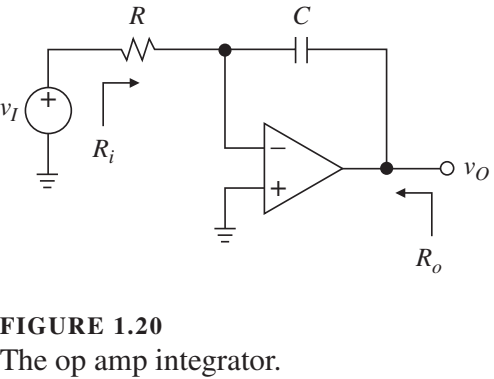 17.03.2021
CIA - cursul nr. 2 - online
19
Integratorul
Integratorul cu AO, numit și integrator de precizie datorită gradului ridicat de precizie cu care poate implementa relația tensiunii de ieșire, este un circuit important al electronicii.
Acesta își găsește o aplicație largă în 
generatoare de funcții (generatoare de undă triunghiulară și dinți de ferăstrău),
filtre active,
convertoare analog-digitale (convertoare cu dublă pantă) și 
controlere analogice (controlere PID – proporțional-integral-derivativ).
17.03.2021
CIA - cursul nr. 2 - online
20
Integratorul
În practică, atunci când circuitul integrator este încercat în laborator, se constată că ieșirea sa se poate satura, adică ajunge la o valoare apropiată de una dintre tensiunile de alimentare, chiar și cu vI conectat la masă.
Acest lucru se datorează erorii de decalaj sau offset de la intrarea amplificatorului.
Este suficient să spunem aici că o metodă bună de prevenire a saturației este de a plasa o rezistență adecvată Rp în paralel cu C.
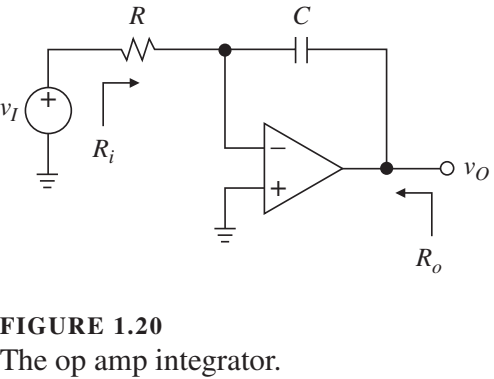 17.03.2021
CIA - cursul nr. 2 - online
21
Integratorul
Circuitul rezultat, numit integrator cu pierderi, va asigura totuși funcția de integrare, dar numai pe un interval limitat de frecvență.
Din fericire, în majoritatea aplicațiilor, integratoarele sunt plasate în interiorul unei bucle de control, astfel concepute încât să țină automat circuitul departe de saturație, cel puțin în condiții adecvate de funcționare, eliminând astfel necesitatea rezistenței în paralel, menționată anterior.
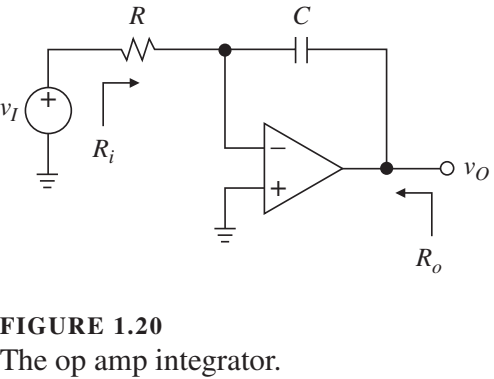 17.03.2021
CIA - cursul nr. 2 - online
22
Convertorul de rezistență negativă
O altă aplicație importantă a AO, în afară de procesarea semnalului, este transformarea de impedanță.
Pentru a ilustra acest lucru, luați în considerare rezistența simplă din figura (a)
 Pentru a-i găsi valoarea experimental, aplicăm o sursă de test v, măsurăm curentul i din terminalul pozitiv al sursei, apoi scriem Req=v/i, unde Req este valoarea rezistenței așa cum este văzută de sursă.
În mod clar, în acest caz simplu Req=R. Mai mult, sursa de testare eliberează putere iar rezistența o absoarbe.
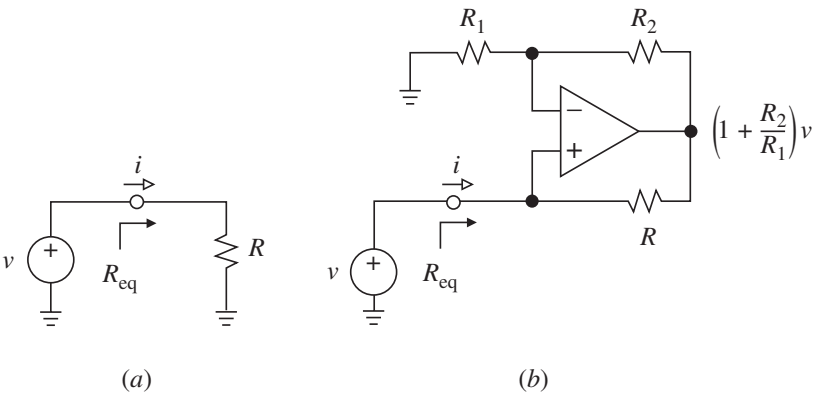 17.03.2021
CIA - cursul nr. 2 - online
23
Convertorul de rezistență negativă
Să presupunem acum că deconectăm terminalul inferior al lui R de la masă și îl conectăm la ieșirea unui amplificator neinversor, așa cum se arată în figura (b).
 Curentul se poate scrie acum


Considerând Req=v/i obținem


relație care indică faptul că circuitul simulează o rezistență negativă.
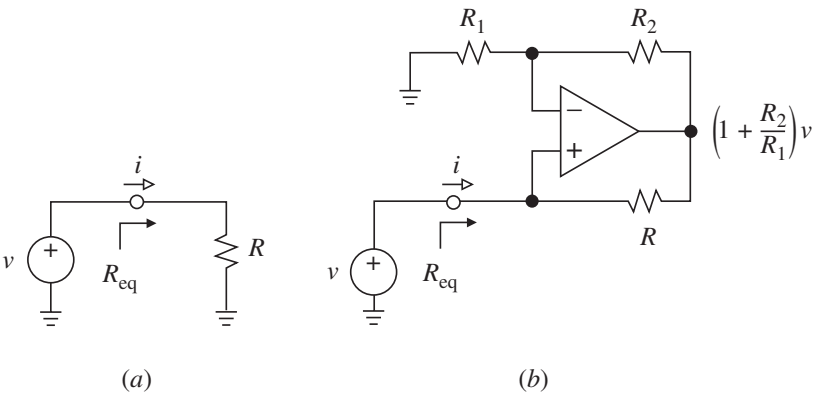 17.03.2021
CIA - cursul nr. 2 - online
24
Convertorul de rezistență negativă
Semnificația semnului minus este următoarea: curentul intră, de fapt, în terminalul pozitiv al sursei de testare, ceea ce face ca sursa să absoarbă puterea.
În consecință, o rezistență negativă eliberează putere.
Dacă R1=R2, atunci Req=-R.
În acest caz, tensiunea de test v este amplificată la 2v de către AO.
În consecință, i=-v/R=v/(-R).
Rezistențele negative pot fi utilizate pentru a neutraliza rezistențele obișnuite nedorite, cum ar fi în proiectarea surselor de curent sau pentru a controla plasarea polilor în proiectarea filtrelor active și a oscilatoarelor.
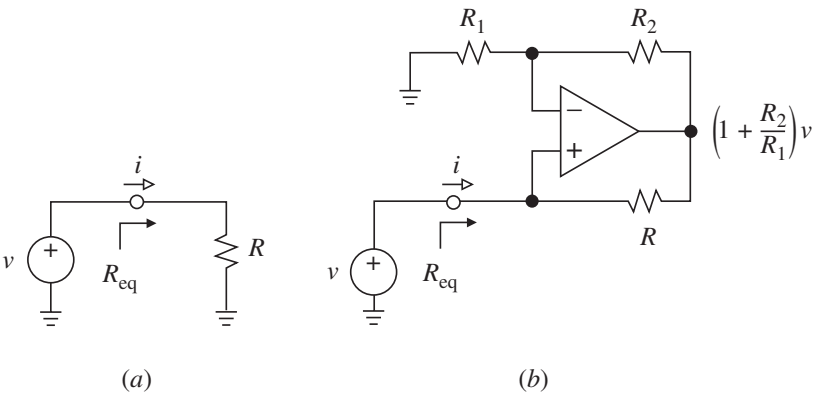 17.03.2021
CIA - cursul nr. 2 - online
25
Concluzie
Privind retrospectiv la circuitele discutate până acum, rețineți că prin interconectarea unor componente adecvate în jurul unui amplificator cu câștig mare, îl putem configura pentru o varietate de operații: multiplicarea cu o constantă (pozitivă sau negativă), adunare, scădere, diferențiere, integrare și conversie de rezistență.
Așa se explică de ce se numește operațional.
17.03.2021
CIA - cursul nr. 2 - online
26
Reacția negativă
structura de bază a unui circuit cu reacție negativă (negative-feedback).





Săgețile indică fluxul semnalului, iar simbolul generic x înseamnă fie o tensiune, fie un curent.
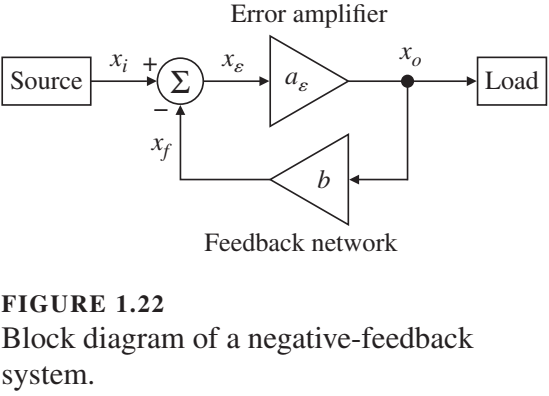 17.03.2021
CIA - cursul nr. 2 - online
27
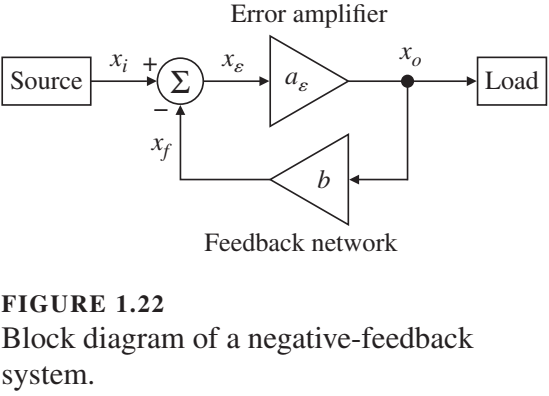 Reacția negativă
Pe lângă sursa de semnal (Source) și sarcină (Load), identificăm următoarele blocuri de bază:
Un amplificator numit amplificator de eroare, care acceptă un semnal xε numit semnal de eroare și produce semnalul de ieșire

O rețea de reacție, care eșantionează xo și produce semnalul de reacție:

O rețea de sumare, notată , care însumează -xf cu semnalul de intrare xi pentru a produce diferența:
17.03.2021
CIA - cursul nr. 2 - online
28
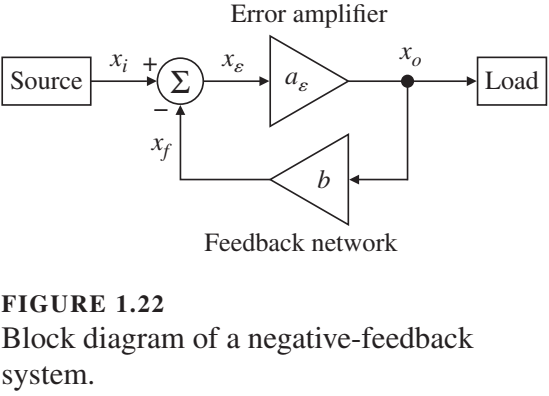 Reacția negativă
Denumirea de reacție negativă rezultă din faptul că o parte b din xo se aduce înapoi la intrarea amplificatorului de eroare, unde este scăzută din xi pentru a produce un semnal de eroare xε. Dacă acea fracțiune s-ar aduna la xi ar rezulta o reacție pozitivă.
Se poate scrieunde A se numește câștig în buclă închisă (nu trebuie confundat cu câștigul buclă deschisă aε=xo/xε).
Rețineți că, pentru ca reacția să fie negativă, trebuie să avem aεb> 0. În consecință, A va fi mai mic decât aε de (1+aεb) ori, ceea ce se numește cantitate de feedback sau factor de desensibilizare. În cazul în care nu ar exista reacție, am avea b=0 și A→a, situație denumită funcționare în buclă deschisă.
17.03.2021
CIA - cursul nr. 2 - online
29
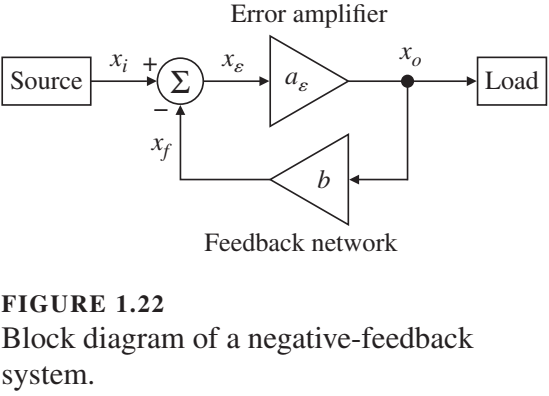 Reacția negativă
Pe măsură ce un semnal se propagă în jurul buclei constând din amplificatorul de eroare, rețeaua de reacție și punctul de sumare, se înregistrează un câștig general aε×b×(−1) sau −aεb.
Valoarea sa cu semn schimbat se notează cu T și reprezintă câștigul buclei.

Acest câștig ne permite să exprimăm amplificarea în buclă închisă sub forma


Pentru T→∞ se obține situația ideală
17.03.2021
CIA - cursul nr. 2 - online
30
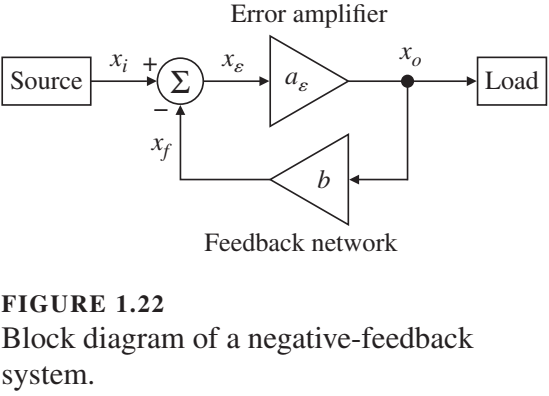 Reacția negativă
A devine independentă de aε și este determinată exclusiv de rețeaua de reacție, indiferent de amplificatorul de eroare utilizat.
Prin alegerea corectă a topologiei și a componentelor rețelei de reacție, putem adapta circuitul la o varietate de aplicații diferite.
De exemplu, dacă b<1 astfel încât 1/b>1, rețeaua de reacție va determina xo să fie o replică mărită a lui xi.
Sau, prin conectarea în rețeaua de reacție de elemente reactive, cum ar fi condensatoarele, se va obține un circuit dependent de frecvență, cu funcția de transfer H(s)=1/b(s), unde s este frecvența complexă.
Filtrele și oscilatoarele sunt două astfel de exemple.
17.03.2021
CIA - cursul nr. 2 - online
31
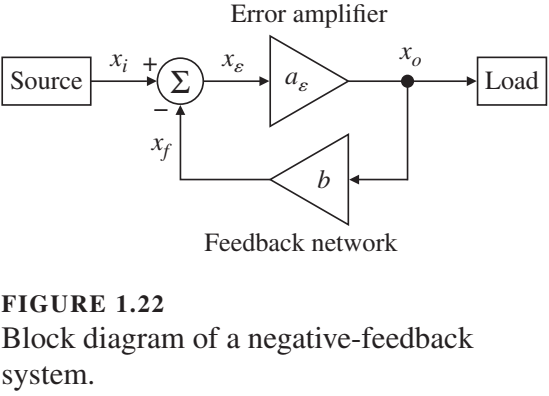 Reacția negativă
Vom exprima câștigul în buclă închisă sub forma:
Dar 1/(1+1/T) se poate scrieși atunciși indică faptul că abaterea câștigului real A față câștigul ideal Aideal este invers proporțională cu factorul de desensibilizare (cantitatea de feedback) 1+T.
Această abatere este exprimată mai frecvent prin eroarea de câștig (GE – Gain Error)
17.03.2021
CIA - cursul nr. 2 - online
32
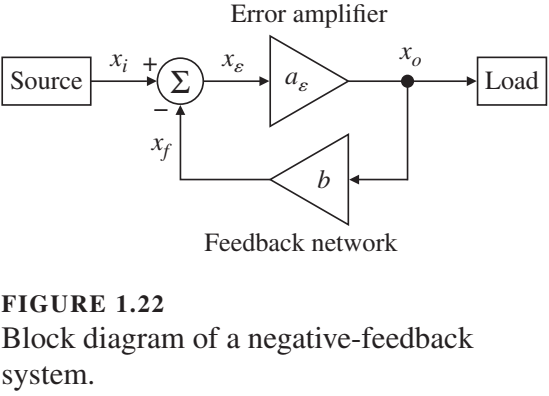 Reacția negativă
Este instructiv să investigăm efectul reacției negative asupra semnalelor xε și xf. Scriem xε=xo/aε=(Axi)/aε=(A/aε)xi, obținem



Scriind xf=bxo=b(Axi) și folosind relația A=(1/b)/(1+1/T), obținem


Dacă T→∞, semnalul de eroare xε se va apropia de zero, iar semnalul de reacție xf va urmări semnalul de intrare xi. Aceasta reprezintă baza conceptului de scurtcircuit virtual.
17.03.2021
CIA - cursul nr. 2 - online
33
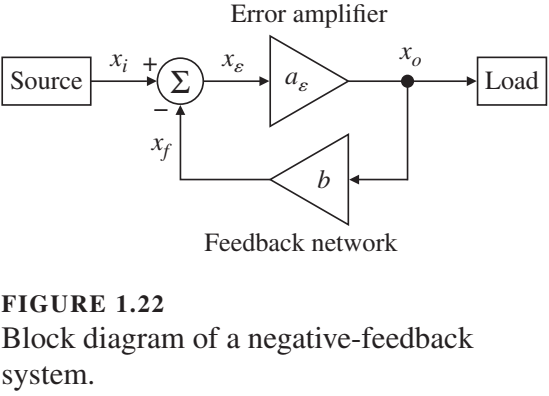 Reacția negativăDesensibilizarea câștigului
Dorim să investigăm modul în care variațiile câștigului în buclă deschisă afectează câștigul în buclă închisă.
Derivând relația amplificării în buclă închisă în raport cu aε obținem dA/daε=1/(1+aεb)2.
Înlocuind 1+aεb=aε/A și rearanjând, rezultă


Înlocuind derivatele cu diferențe finite și înmulțind ambele părți cu 100, obținem
17.03.2021
CIA - cursul nr. 2 - online
34
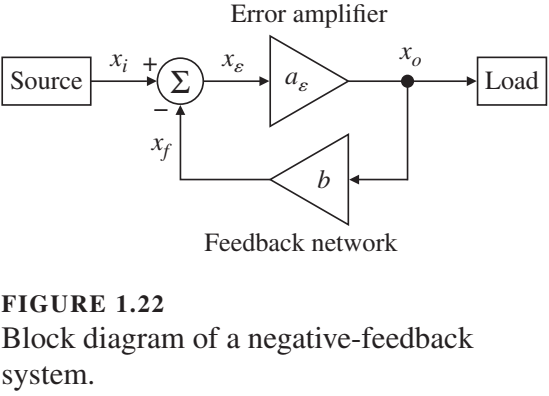 Reacția negativăDesensibilizarea câștigului
impactul unei variații procentuale date a lui aε asupra lui A este redus cu cantitatea de feedback 1+T.
Atâta timp cât T este suficient de mare, chiar și o variație mare a lui aε va provoca o variație nesemnificativă a lui A. 
Spunem că reacția negativă desensibilizează câștigul, acesta fiind motivul pentru care cantitatea de feedback 1+T se mai numește factor de desensibilizare. 
Se dorește A cât mai stabil, deoarece câștigul unui amplificator din viața reală se modifică datorită variațiilor procesului de fabricație, derivei termice și îmbătrânirii componentelor.
17.03.2021
CIA - cursul nr. 2 - online
35
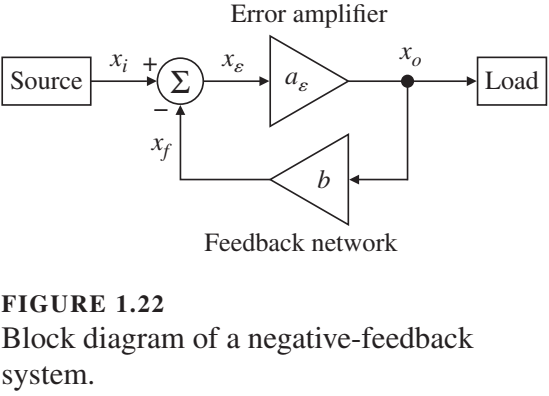 Reacția negativăDesensibilizarea câștigului
Derivând relația amplificării în buclă închisă în raport cu b, trecând la diferențe finite și înmulțind ambele părți cu 100, obținem
   și relația indică faptul că reacția negativă nu stabilizează A față de variațiile lui b.
Dacă dorim un A stabil, trebuie să implementăm rețeaua de reacție cu componente de calitate adecvată.
Alte efecte ale reacției negative
reduce distorsiunile neliniare
reduce perturbațiile și zgomotul
17.03.2021
CIA - cursul nr. 2 - online
36
Reacția în circuitele cu AO
Chiar dacă AO este un amplificator de tensiune, aplicând reacția negativă, îl putem folosi în oricare dintre cele patru tipuri de amplificatoare discutate: de tensiune, de curent, transrezistență și transconductanță).
În consecință, avem patru topologii de reacție negativă, care constituie baza la aproape toate circuitele realizate cu AO.
Strategia constă în a exprima semnalele fiecărei topologii sub forma generală:
17.03.2021
CIA - cursul nr. 2 - online
37
Reacția în circuitele cu AO
Oricare ar fi modul de exprimare a denumirii lor, cele 4 topologii de reacție negativă sunt:
Reacție de tensiune-serie (serie-șunt) – amplificator de tensiune, [V/V]
Reacție de tensiune-paralel (șunt-șunt) – amplificator transrezistență, [V/A]
Reacție de curent-serie (serie-serie) – amplificator transconductanță, [A/V]
Reacție de curent-paralel (șunt-serie) – amplificator de curent, [A/A]
La ieșirea unui amplificator cu reacție are loc eșantionarea semnalului amplificat iar la intrarea amplificatorului are loc sumarea algebrică a semnalului de intrare cu cel de reacție.
17.03.2021
CIA - cursul nr. 2 - online
38
Reacția în circuitele cu AO
Reacție de tensiune-serie (serie-șunt) – amplificator de tensiune, [V/V]
Reacție de tensiune-paralel (șunt-șunt) – amplificator transrezistență, [V/A]
Reacție de curent-serie (serie-serie) – amplificator transconductanță, [A/V]
Reacție de curent-paralel (șunt-serie) – amplificator de curent, [A/A]
În denumirea topologiilor de reacție negativă considerăm că primul termen se referă la eșantionare iar cel de al doilea se referă la sumare, adică exact cum circulă semnalul de reacție și reprezintă ceea ce este specific acestor amplificatoare.
În paranteze, primul termen se referă la intrarea amplificatorului iar al doilea la ieșirea lui și reprezintă o altă modalitate de exprimare a denumirii circuitelor cu reacție și anume respectând sensul în care circulă semnalul prelucrat.
17.03.2021
CIA - cursul nr. 2 - online
39
Topologia tensiune-serie (serie-șunt)
Schema
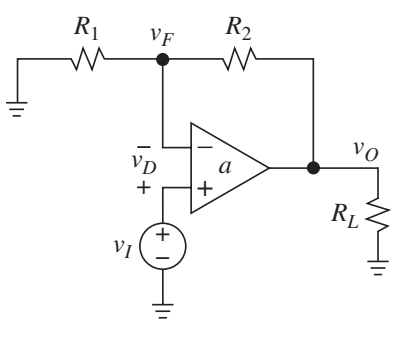 17.03.2021
CIA - cursul nr. 2 - online
40
Topologia tensiune-paralel (șunt-șunt)
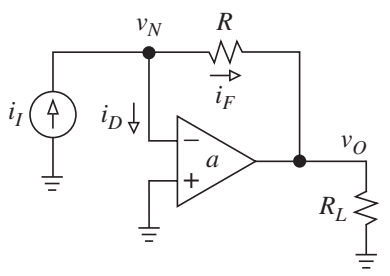 17.03.2021
CIA - cursul nr. 2 - online
41
Topologia tensiune-paralel (șunt-șunt)
Topologia șunt-șunt este la bază un amplificator de tensiune inversor.
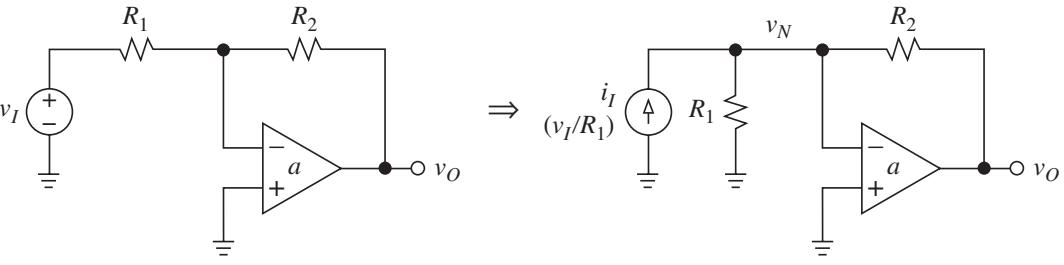 Efectuarea unei transformări de sursă pentru a pune amplificatorul inversor sub forma topologiei șunt-șunt
17.03.2021
CIA - cursul nr. 2 - online
42
Topologia tensiune-paralel (șunt-șunt)
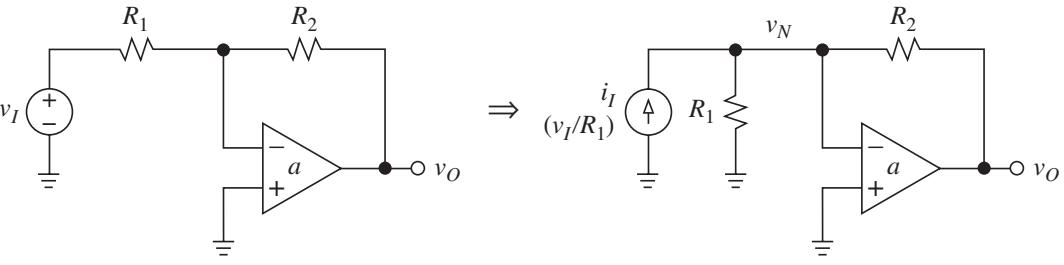 17.03.2021
CIA - cursul nr. 2 - online
43
Topologia curent-serie (serie-serie)
Schema
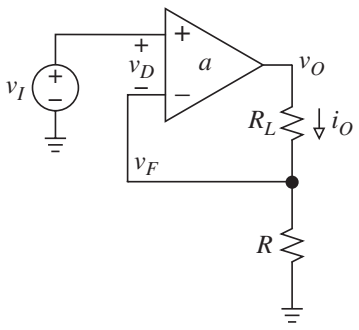 17.03.2021
CIA - cursul nr. 2 - online
44
Topologia curent-paralel (șunt-serie)
Schema
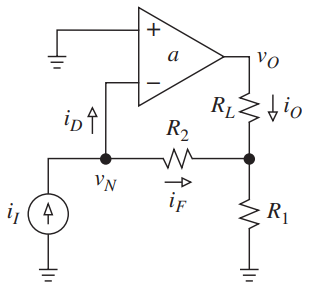 17.03.2021
CIA - cursul nr. 2 - online
45
Rezistențele de intrare și ieșire în buclă închisă
Reacția negativă are un efect important nu numai asupra câștigului, ci și asupra rezistențelor de la terminale amplificatoarelor:
Topologia serie determină creșterea rezistenței în buclă închisă (R) de (1+T) ori în raport cu rezistența în buclă deschisă (r) evaluată la aceleași borne;
Topologia paralel determină scăderea rezistenței în buclă închisă (R) de (1+T) ori în raport cu rezistența în buclă deschisă (r) evaluată la aceleași borne


folosim +1 pentru porturile de tip serie, respectiv -1 pentru porturile de tip șunt (paralel).
17.03.2021
CIA - cursul nr. 2 - online
46